The Association of Florida CollegesLeadership Conference 2021
Commissions 101
Presented by Gregory Williams, TCCVP for Commissions
John Barbieri, IRSCVP – Elect for Commissions
January 28, 2021
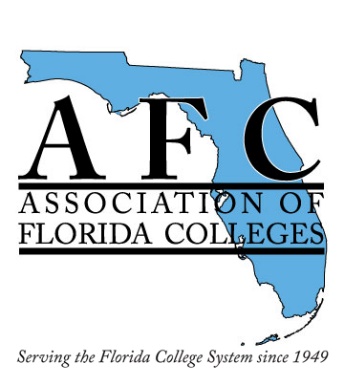 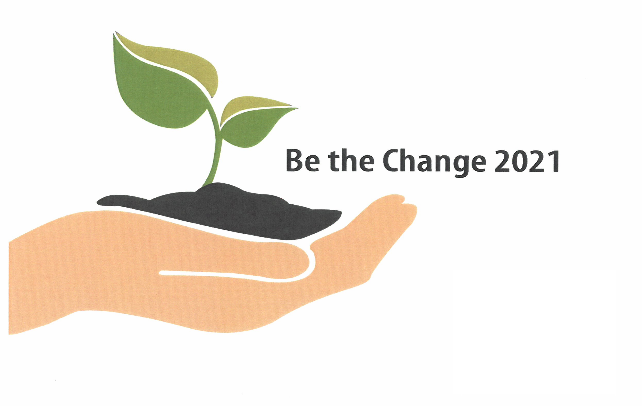 Purpose of a Commission
Provide professional development for members
Serve as an information and advocacy resource for AFC
Provide leadership experience for commission members
Provide Networking Opportunities for all
AFC Leadership Conference - Tallahassee, Florida
Role of Chair
Direct overall operations
Serve on the Board of Directors (BOD)
Plan/Coordinate Commission Events
Promote your commission
Ensure Commission has a written mission, objectives, bylaws, accurate financial records, web site
Submit a year-end report
AFC Leadership Conference - Tallahassee, Florida
Commissions Requirements
Must fill all commission positions
Must have at least one Commission Board meeting in addition to the one held at Annual Conference
Must award an Exemplary Practice – This is your session at Annual Conference
AFC Leadership Conference - Tallahassee, Florida
Commissions Requirements
Must maintain presence on AFC website
Must communicate with all Commission members
Must comply with Standing Rule IV - Commissions
AFC Leadership Conference - Tallahassee, Florida
It’s All About Communication
Work with Commission Board Members
Conference Calls/Zoom
Email
Have a written Agenda – to stay on task
Keep Minutes 
Network, Network, Network
AFC Leadership Conference - Tallahassee, Florida
Making a Motion
What is a motion anyway? A motion is a formal proposal by a member, in a
meeting, that the group take certain action. Here is how it is done:
	• Board member addresses the chair (by title or name) and the chair will
	   recognize them (by nodding or by name) as the next speaker. Then,
	• Board member: “I move that…” be very specific and precise
	• Another board member: “I second that motion” OR “Second”
	• Chair (who does not make motion): “We have a motion and a second
	   to…” OR “It is moved and seconded that…” “Any discussion?”
	• Discussion takes place.
	• Chair (following discussion): “Those in favor of the motion to (clearly
            state the motion)…signify by saying aye, OR say aye. (Pause) Those
            opposed, say nay, OR say no.” (Pause) The chair announces the result of
            the vote, noting if the motion was adopted (approved) or lost.
Only board members may make motions.
A motion will “die” if there is no second. The chair will move the meeting
      along stating that “The motion dies for lack of a second.”
Motions should be made when budget issues (changes) are discussed or
      requested, policy issues are in question, and when the laws of the organization
      call for this type of approval.
Quorum:
A quorum is required for a meeting to conduct substantive business. Note that
even if a meeting begins with a quorum present, it loses the right to conduct
substantive business when enough members leave to bring the numbers below
the required quorum.
AFC Leadership Conference - Tallahassee, Florida
Questions/Comments
Review Commission Planning Notes – Annual Conference/Email
Joint Commission Conference
Stand Alone Conference
Region/Commission Conference
Zoom Meeting with VP- March 1, 2021 @ 2:00 p.m.
Seek Mentoring from Previous Chair
Call, text or email me anytime – 850-345-6813 (cell) or williagr@tcc.fl.edu or 850-201-8361 (work)
Enjoy your Leadership Experience!!!

THANK YOU
AFC Leadership Conference - Tallahassee, Florida